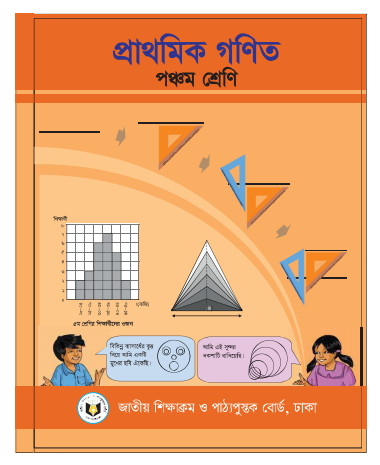 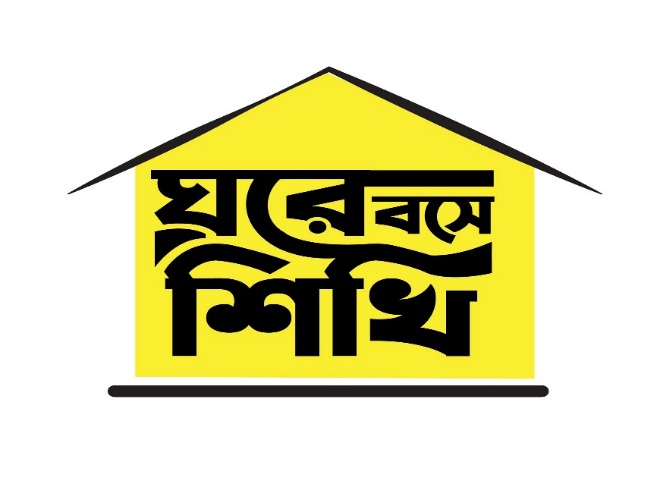 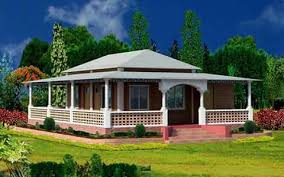 নরসিংদী অনলাইন প্রাইমারী স্কুল
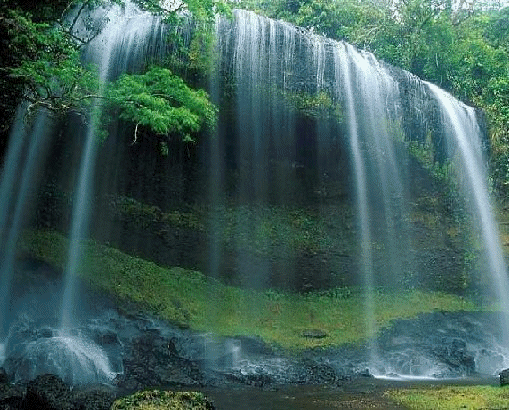 স্বাগতম
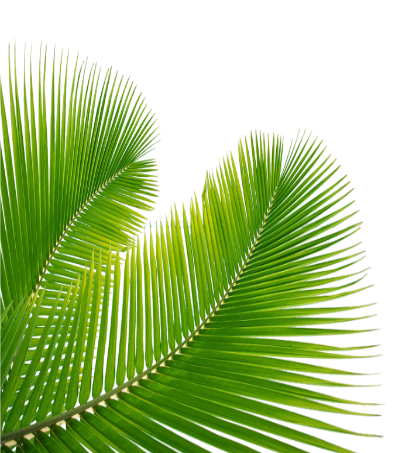 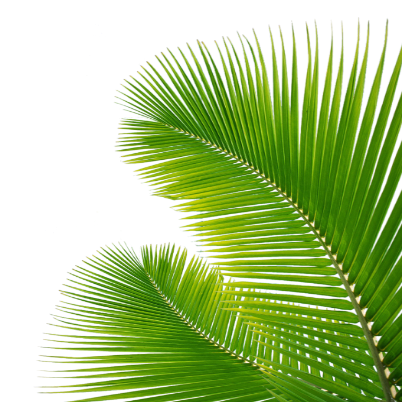 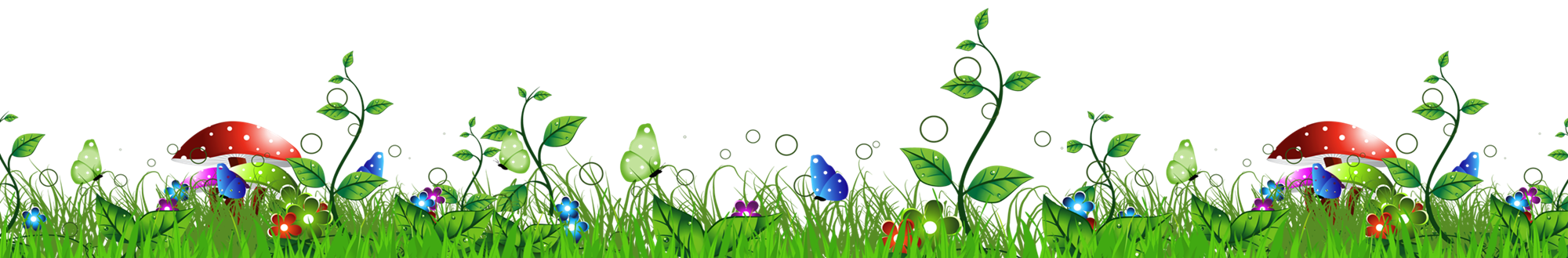 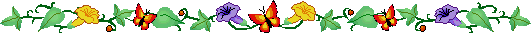 উপস্থাপনায়ঃ
মোহাম্মদ মাহবুবুর রহমান
 সহকারি শিক্ষক,
 চরসুবুদ্ধি উত্তরপাড়া সরকারি প্রাথমিক বিদ্যালয়
রায়পুরা,নরসিংদী।
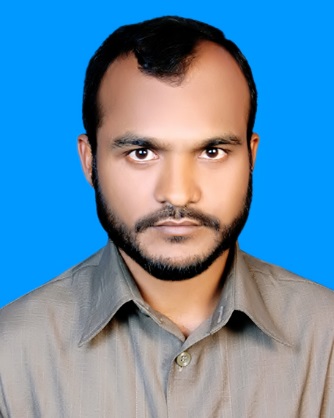 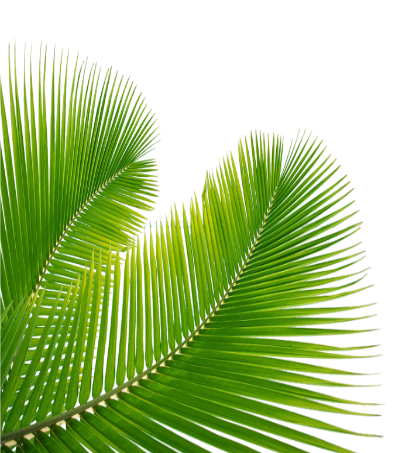 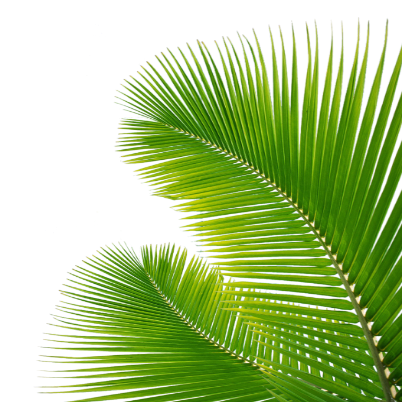 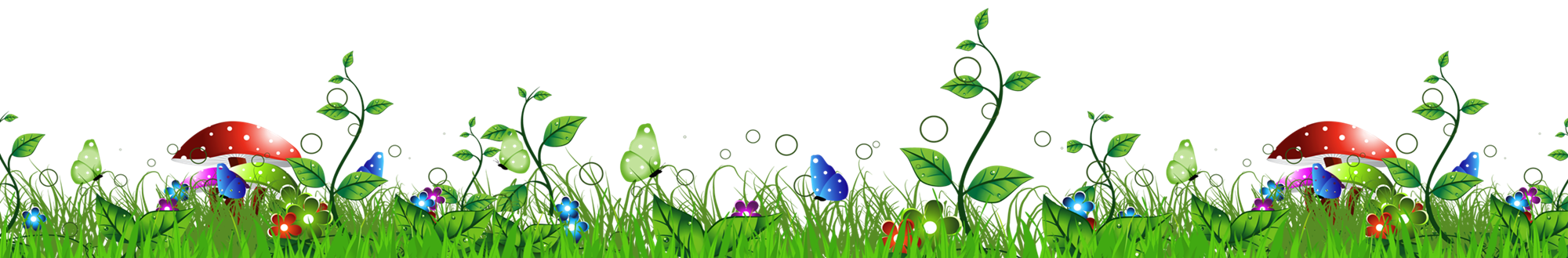 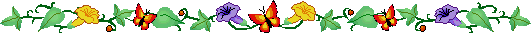 পাঠ পরিচিতি
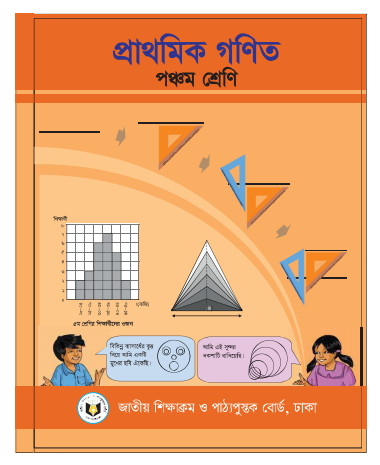 বিষয়: প্রাথমিক গণিত
শ্রেণী: ৫ম
অধ্যায়: ৩য়
পাঠেরশিরোনাম:চার প্রক্রিয়া সম্পর্কিত সমস্যাবলী
পাঠ্যাংশ-(বন্ধনীর ব্যবহার ) 
সময়: ৩০ মিনিট
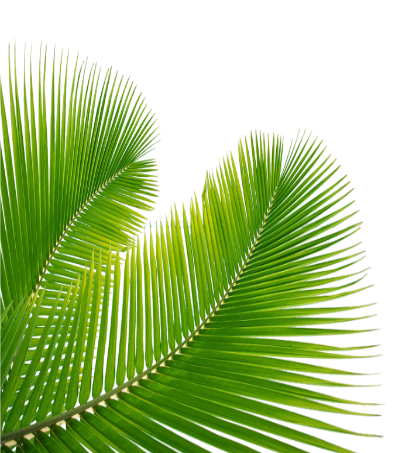 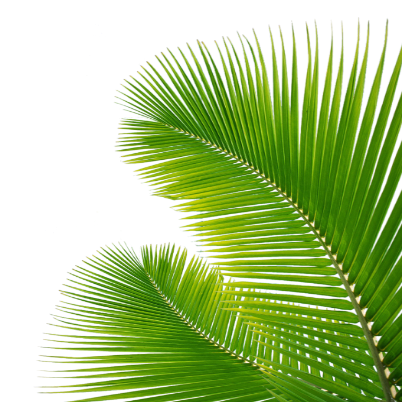 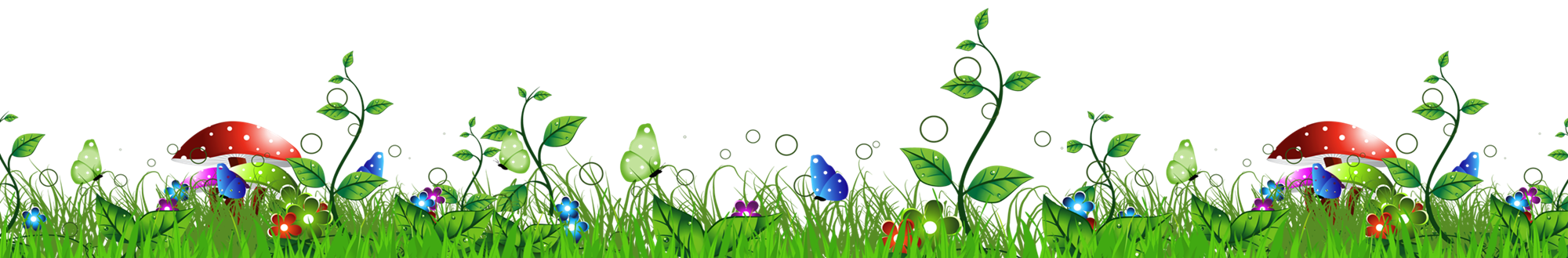 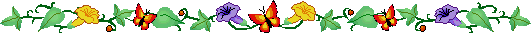 এসো একটি ভিডিও দেখি
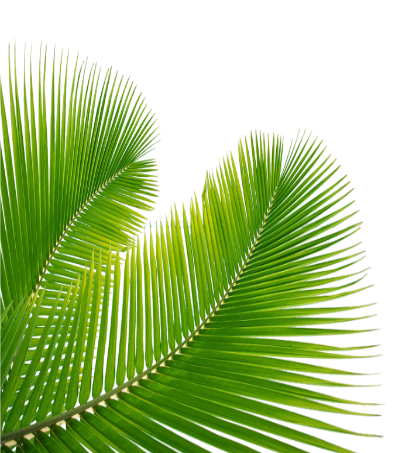 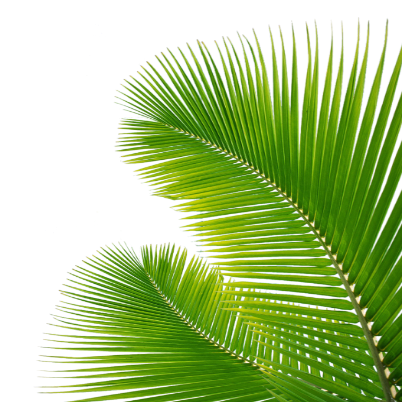 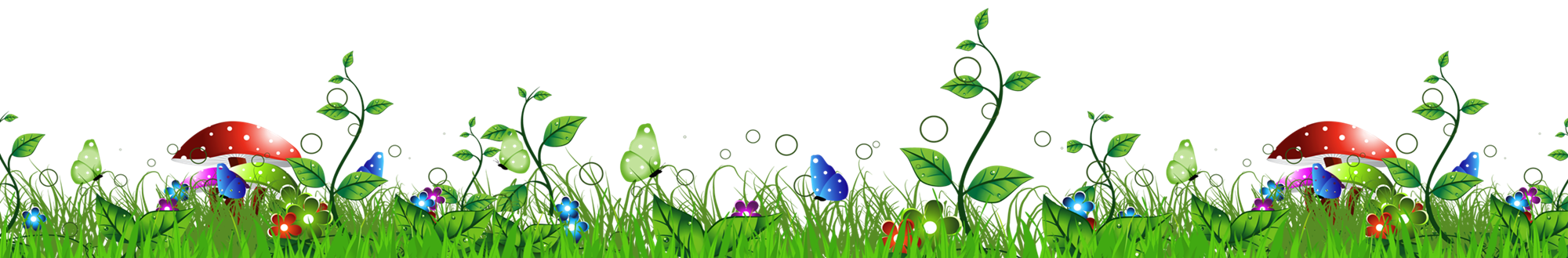 আজকের পাঠ
বন্ধনীর ব্যবহার
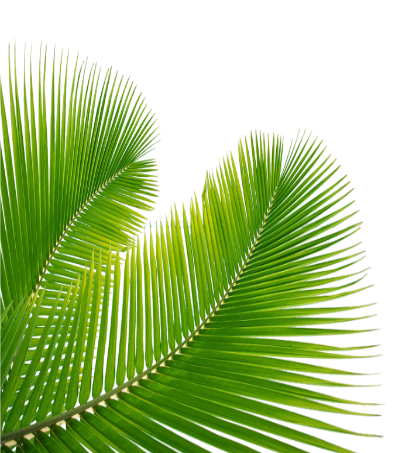 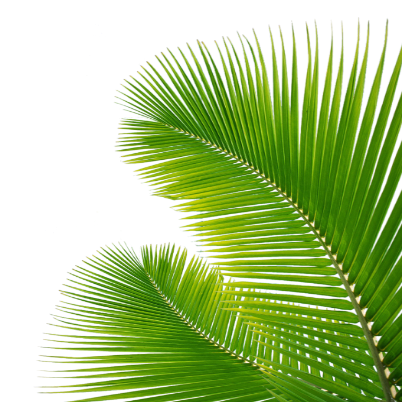 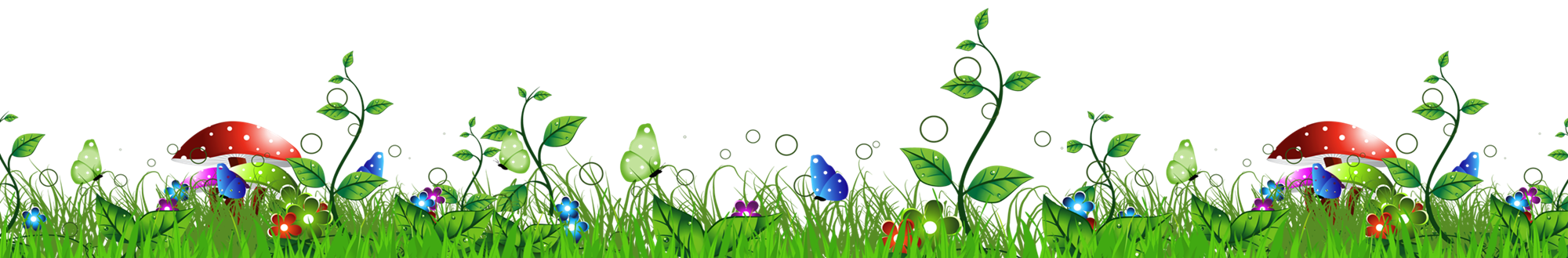 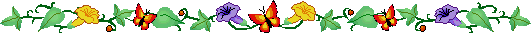 শিখনফল
১4.3.2 গাণিতিক রাশি সরলীকরণ করে সমাধান করতে পারবে।
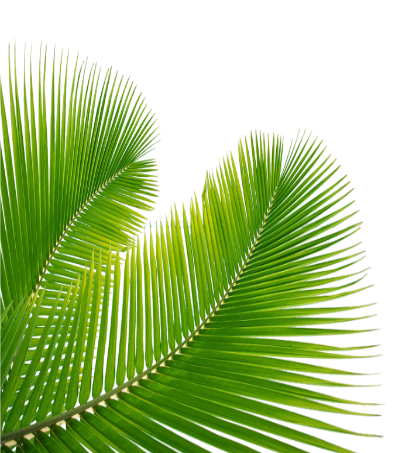 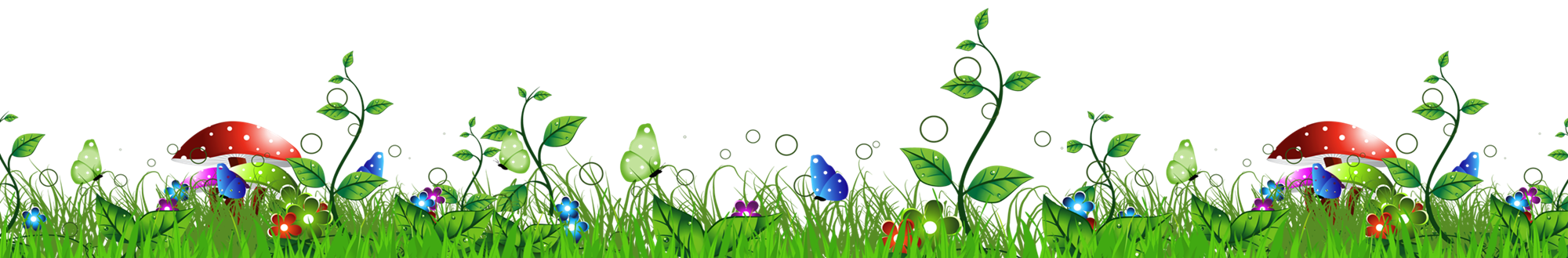 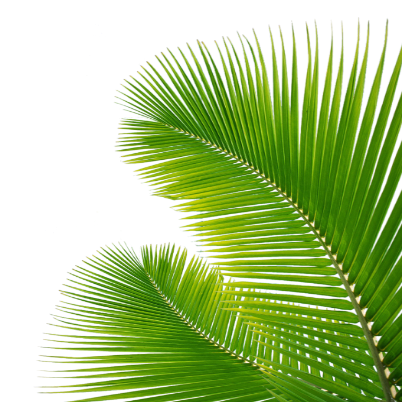 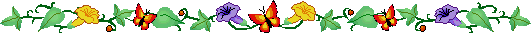 BODMAS rule কী ভাবে কাজ করে তা নিচে দেওয়া হল।
B ⇒ Bracket (বন্ধনী)
O ⇒ Of (এর)
D ⇒ Division (ভাগ) '÷'
M ⇒ Multiplication (গুন) '×'
A ⇒ Addition (যোগ) '+'
S ⇒ Subtraction (বিয়োগ) '-'
* বন্ধনীর (Bracket) ব্যবহার কীভাবে হয় তা নীচে দেওয়া হল।
* বন্ধনীর ব্যবহার *
(i) রেখাবন্ধনী।
(ii) প্রথম বন্ধনী। চিহ্ন - ( )
(iii) দ্বিতীয় বন্ধনী। চিহ্ন - { }
(iv) তৃতীয় বন্ধনী। চিহ্ন - [ ]

* সরল অংক সমাধান করার সময় মনে রাখতে হবে 'এর' কাজ বন্ধনীর কাজের পরে হয়। তাই আমার BODMAS নিয়মকে মেনে চলি।
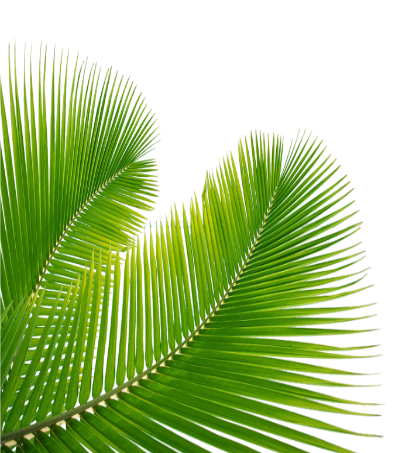 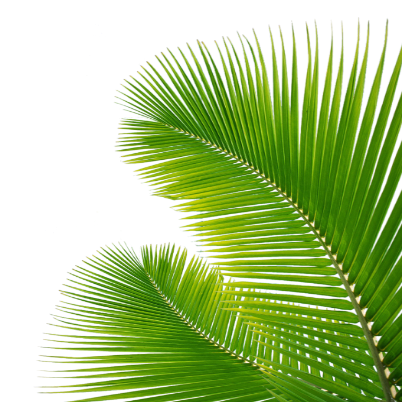 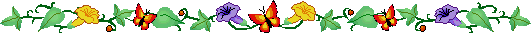 বন্ধনী ব্যবহারের নিয়ম
১.বাম থেকে ডানে হিসাব করতে হবে
২.বন্ধনী না থাকলে প্রথমে ভাগ তারপর গুন এবং সর্বশেষে যোগ ও বিয়োগ করতে হবে।
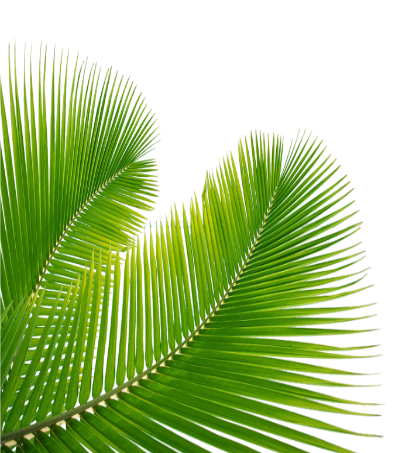 ৩.বন্ধনী থাকলে প্রথমে প্রথম বন্ধনী() ,পরে দ্বিতীয় বন্ধনী{} এবং তারপর তৃতীয় বন্ধনীর [] কাজ করতে হবে
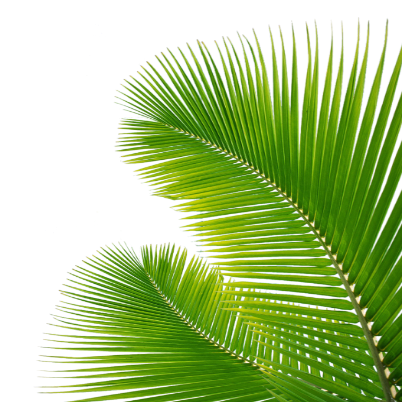 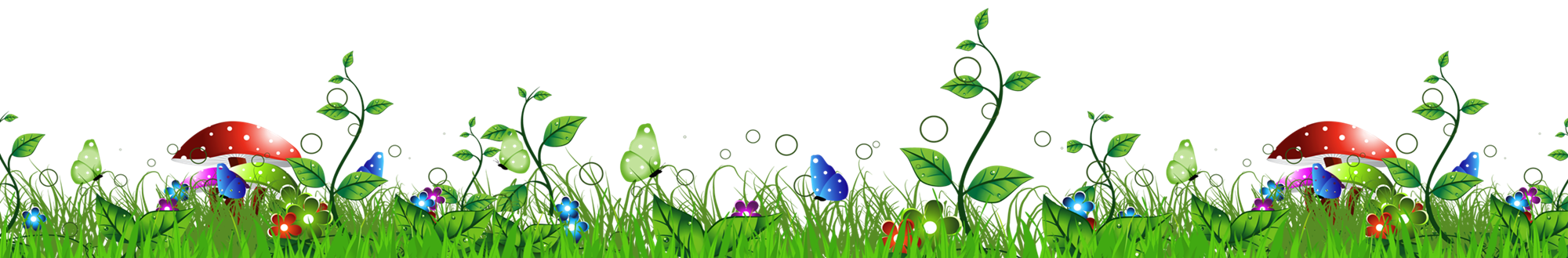 এসো আমরা নিচের সমস্যাটির সমাধান দেখে নেই ?
1। 12  ÷  (২  × 3 )
= 12÷6
=2
উত্তর ঃ২
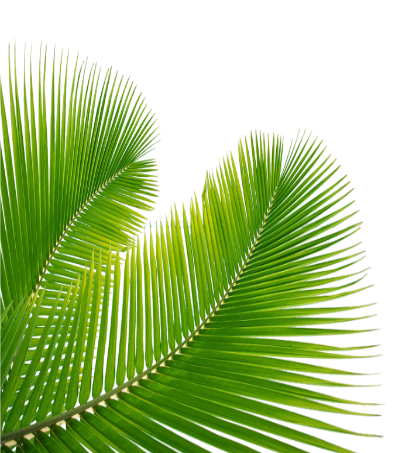 ২।  ১২   ÷   ২ × ৩
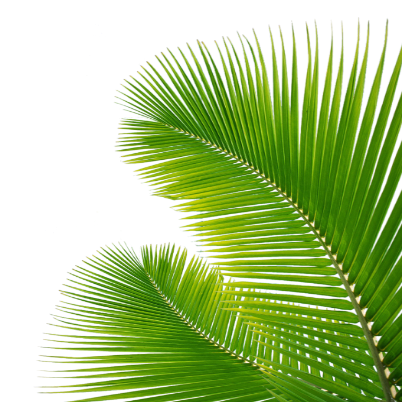 =  ৬  ×  ৩
=1৮
উত্তর ঃ১৮
জোড়ায় কাজ
উপরের নিয়ম ব্যবহার করে নিচের হিসাবটি কর
1.   (24 - 18) ÷ 3+ 8
= ৬   ÷   ৩ + ৮
= ২  +   ৮
= ১০
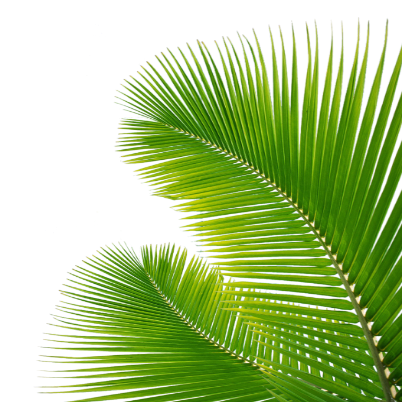 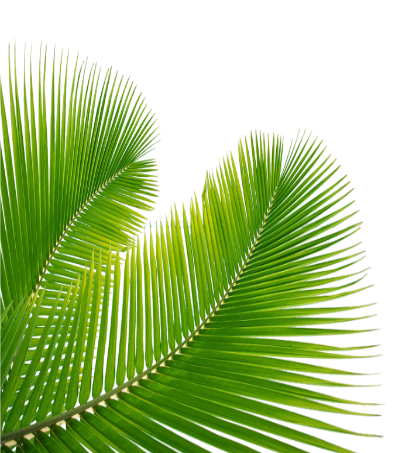 উত্তর ঃ ১০
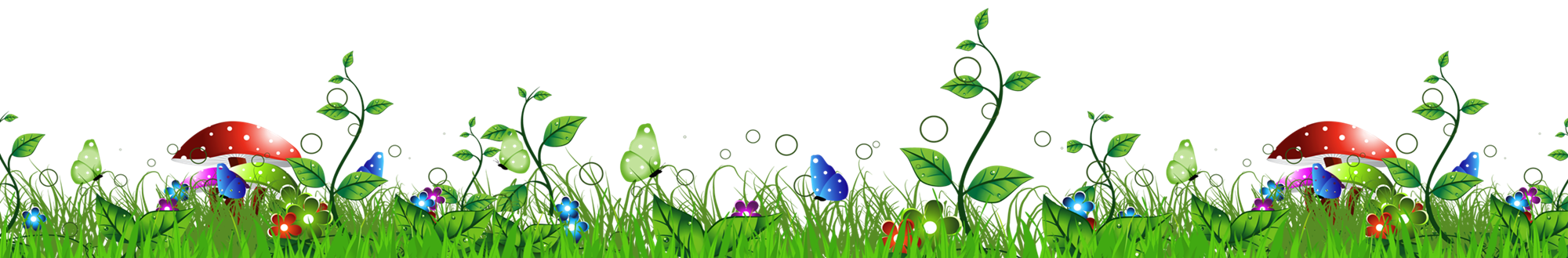 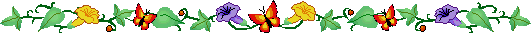 দলীয় কাজ
{  ২৪ - ( ৩ × ৪ )   } ÷২
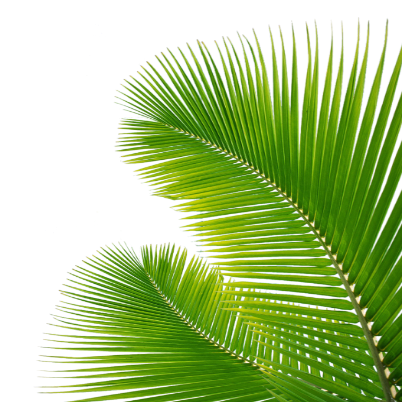 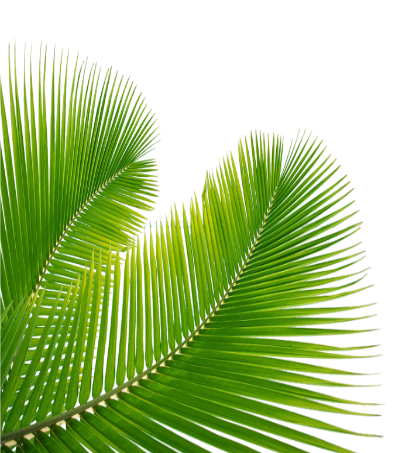 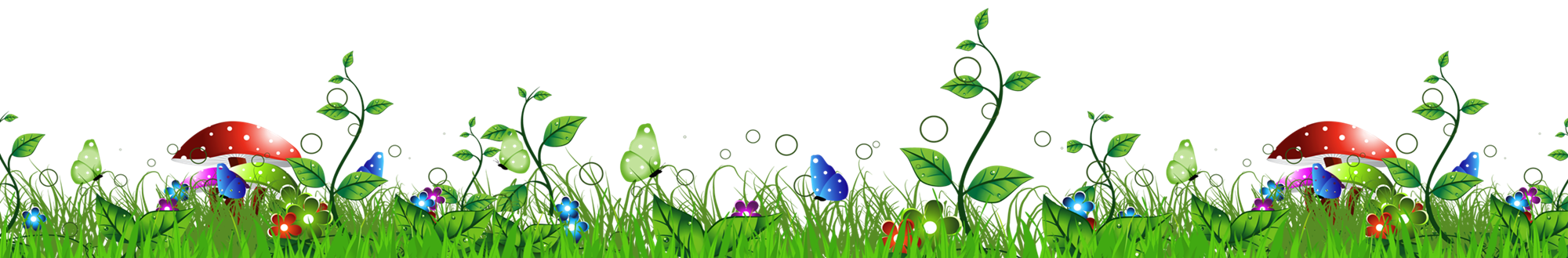 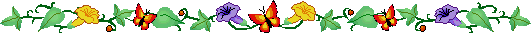 দলীয় কাজের সমাধান মিলিয়ে নেই
{  ২৪ - ( ৩ × ৪ )   } ÷২
= {২৪   -    ১২ }  ÷২
=    ১২   ÷  ২
=    ৬
উত্তর ঃ ৬
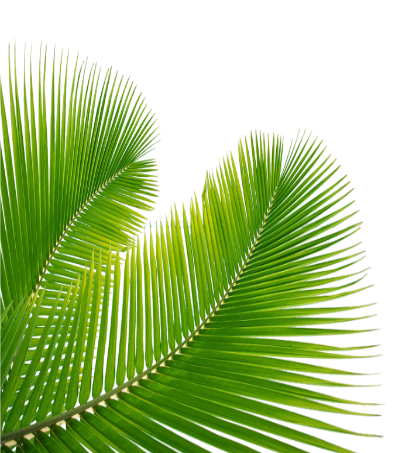 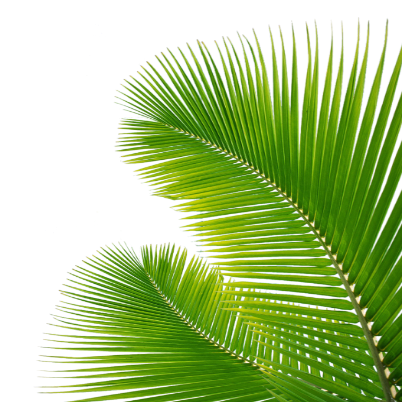 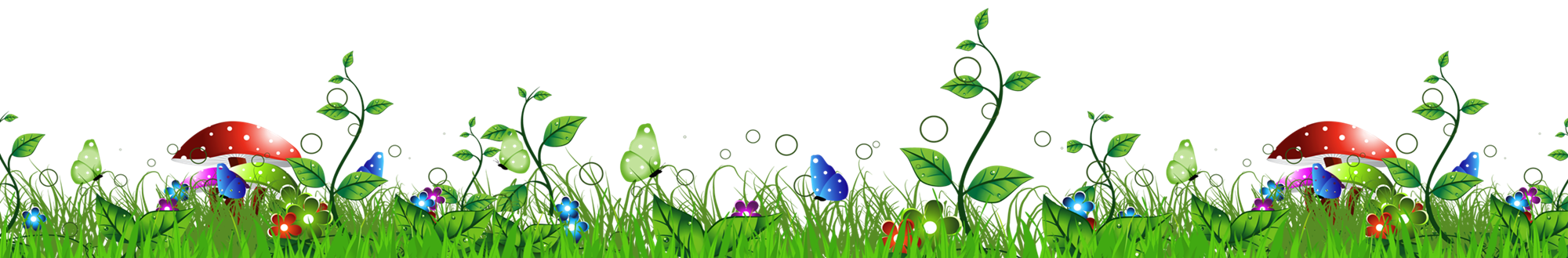 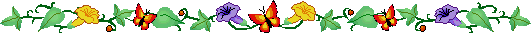 মূল্যায়ন
1. 24 – ৩ × ৪ ÷ 8
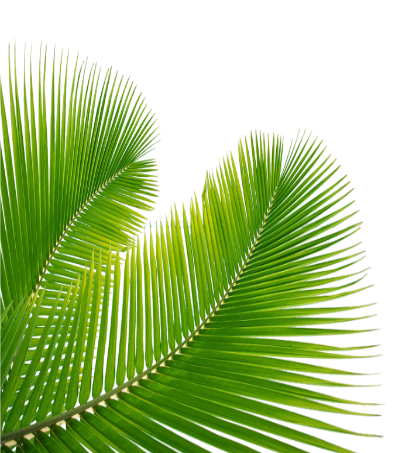 2. 8 - {( 24 + 12) ÷ 18 + 4}
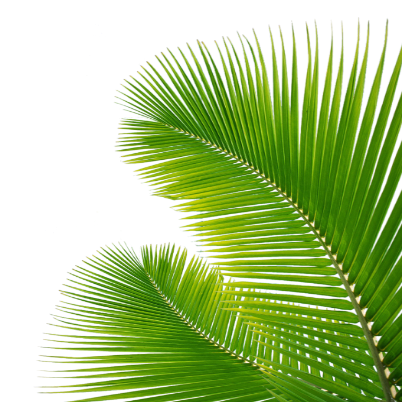 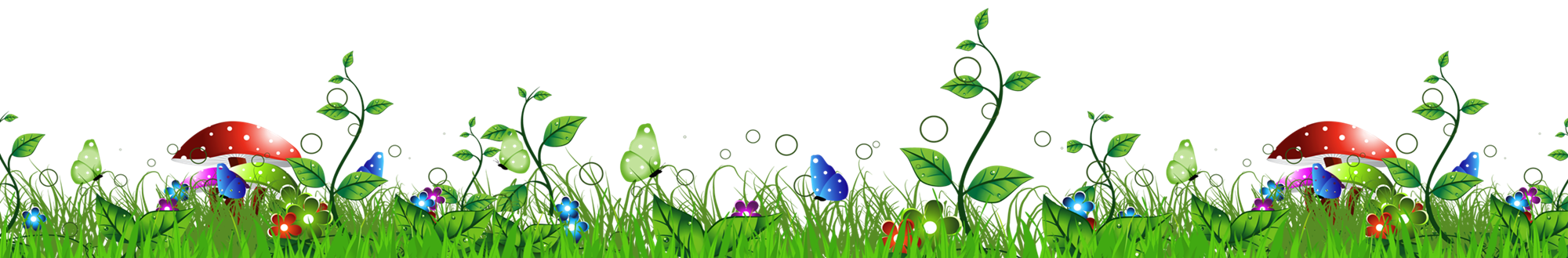 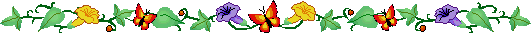 বাড়ীর কাজ
{৮- {( 2৪+ 1২) ÷ ১8  +৪}
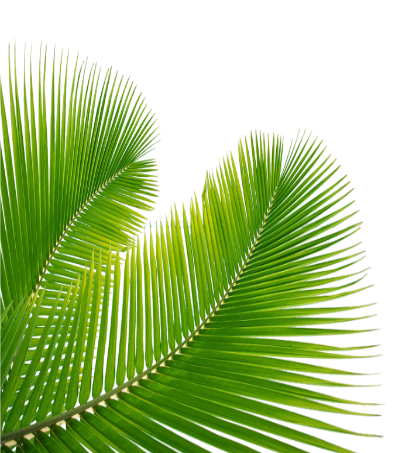 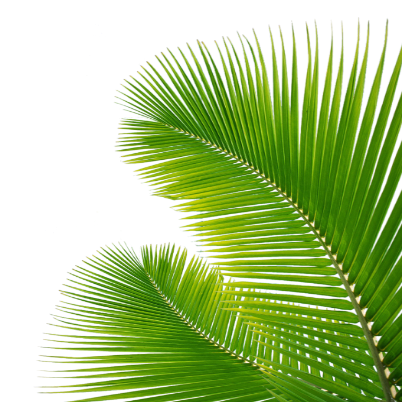 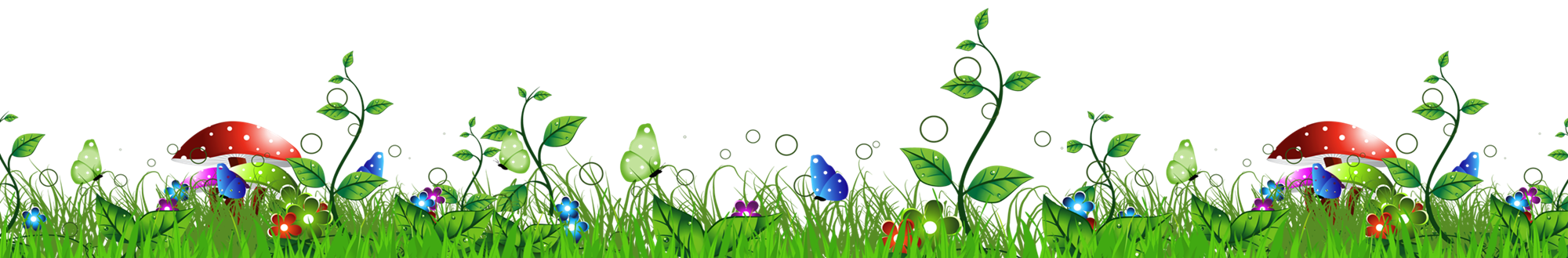 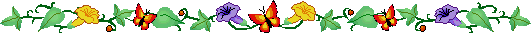 ধন্যবাদ
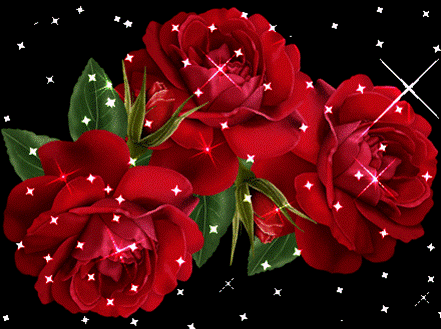 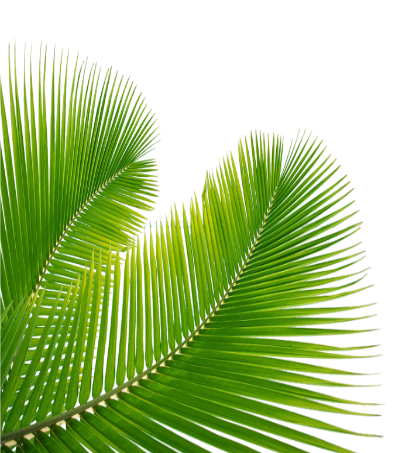 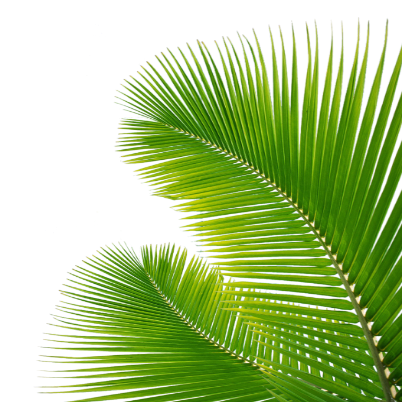 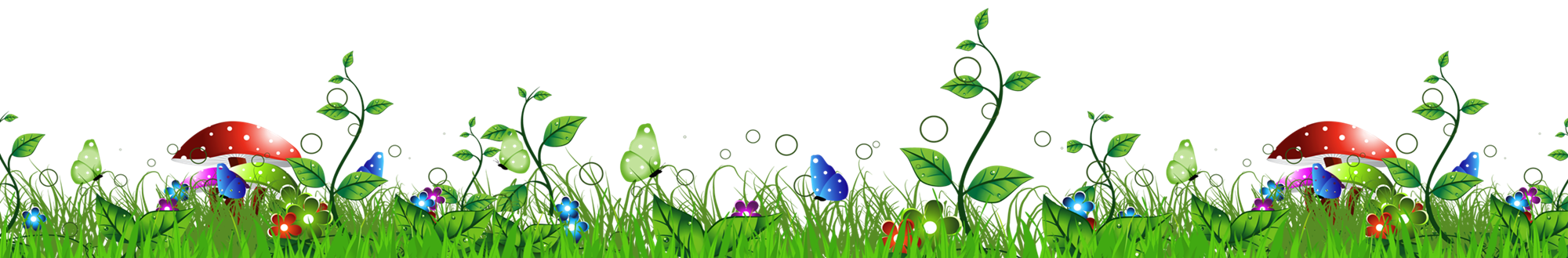